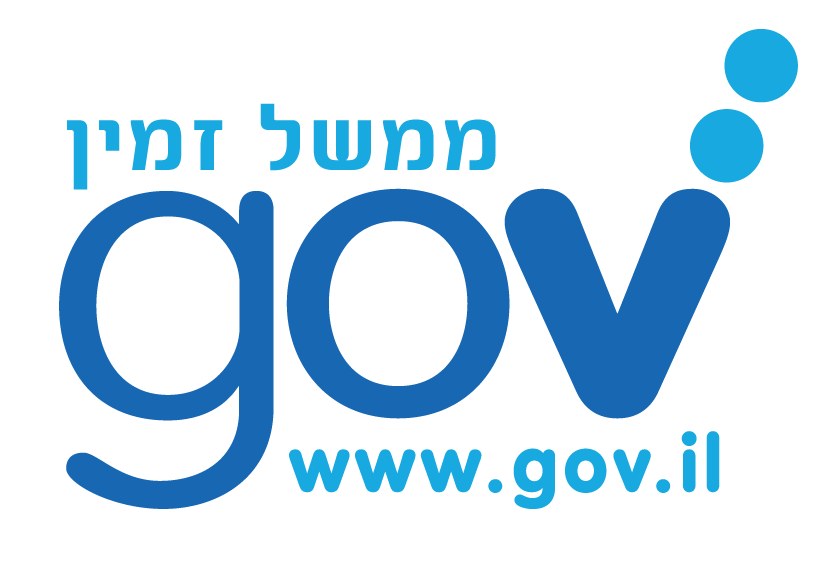 נושאים לדיון:
קצת על ממשל זמין
סטטוס מילואים
דף חדש
ניטור
SLA
מטרות ממשל זמין:
הנגשת שירותי הממשלה
ייעול תהליכי עבודה
אבטחת מידע
מוצרים
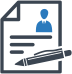 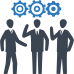 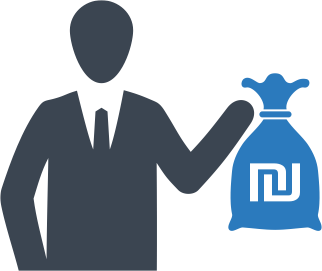 Gov x
שירות התשלומים
שירות הטפסים הלאומי
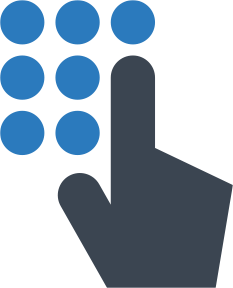 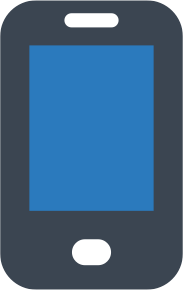 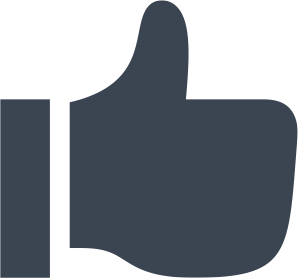 Gov Share
מובייל
עמדות שירות
שירותים
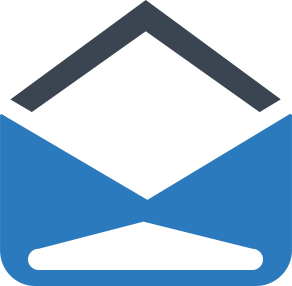 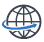 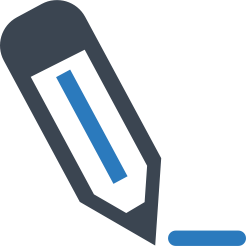 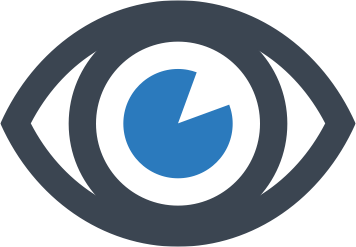 אינטרנט
דואר אלקטרוני
גלישה מאובטחת
ניהול חוות האירוח
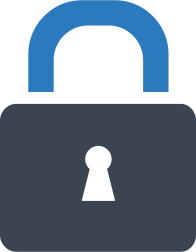 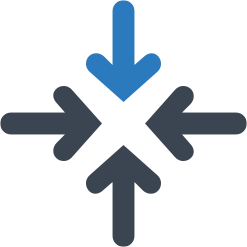 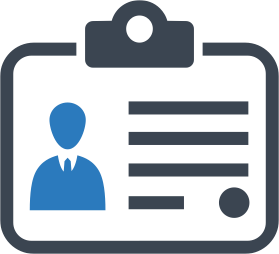 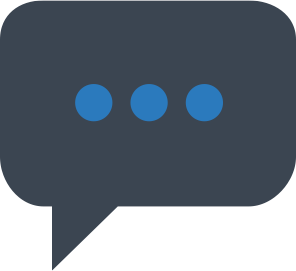 צומת השירותים
הודעות טקסט
תמו"ז
כספת וירטואלית
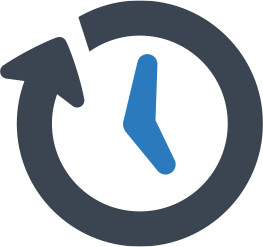 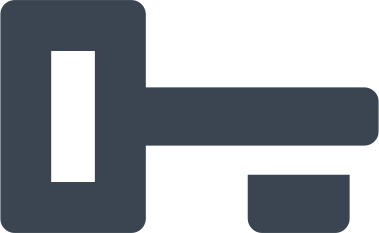 DNS
system
סטטוס מילואים:
השלמת העלאת אתר מפקדים- אימפרבה וביצועים
השלמת הקמת מערכת ניטור double
השלמת ניטור סביבת מפקדים
מעבר סופי על תפיסת התפעול כולל ממר"מ
ניטור העברת קבצים אדום-שחור
סטטוס דף חדש:
הושלמה בניית תשתית
הוקמה סביבת ייצור mix
הוקמה סביבת כרטיס חכם
הוקמה סביבת צ'טים קדמית
הותקנו האתרים: זימון תורים, מב"ל ומערכות
מתן מענה לסוגיית התקנת KS על שרת win2003 server (EOL)
[Speaker Notes: מענה להתקנת KS:
לקיחת אריות על תקלות בשרת להן לא יינתן מענה טכנולוגי ע"י מייקרוסופט (פצים, ליקוי אבט"מ).
קביעת לוחות זמנים להעברת ה KSים לסביבות חדשות יותר.
יישום פתרון העברת קבצים בין ה KSים לבין השרתים הקדמיים- לא יינתן פתרון SMB בין השרתים. על מטריקס לפתח פתרון שמבוסס על העברת קבצים מאובטחת בין השרתים. (FTP)]
דף חדש- תכנית עבודה שנתית:
ביצוע מיפוי כל האתרים ע"י צה"ל
העברת כל האתרים מהסביבות של צה"ל ומטריקס לזיכוי לפני התקנה
תיעדוף ההתקנה ע"י צה"ל
שריון גורמי חוץ בהתאם לתכנית
תיאום בדיקות אבטחת מידע עבור כל האתרים
בדיקת ניטור הסביבה לאחר ההקמה
דף חדש- סביבות בייצור:
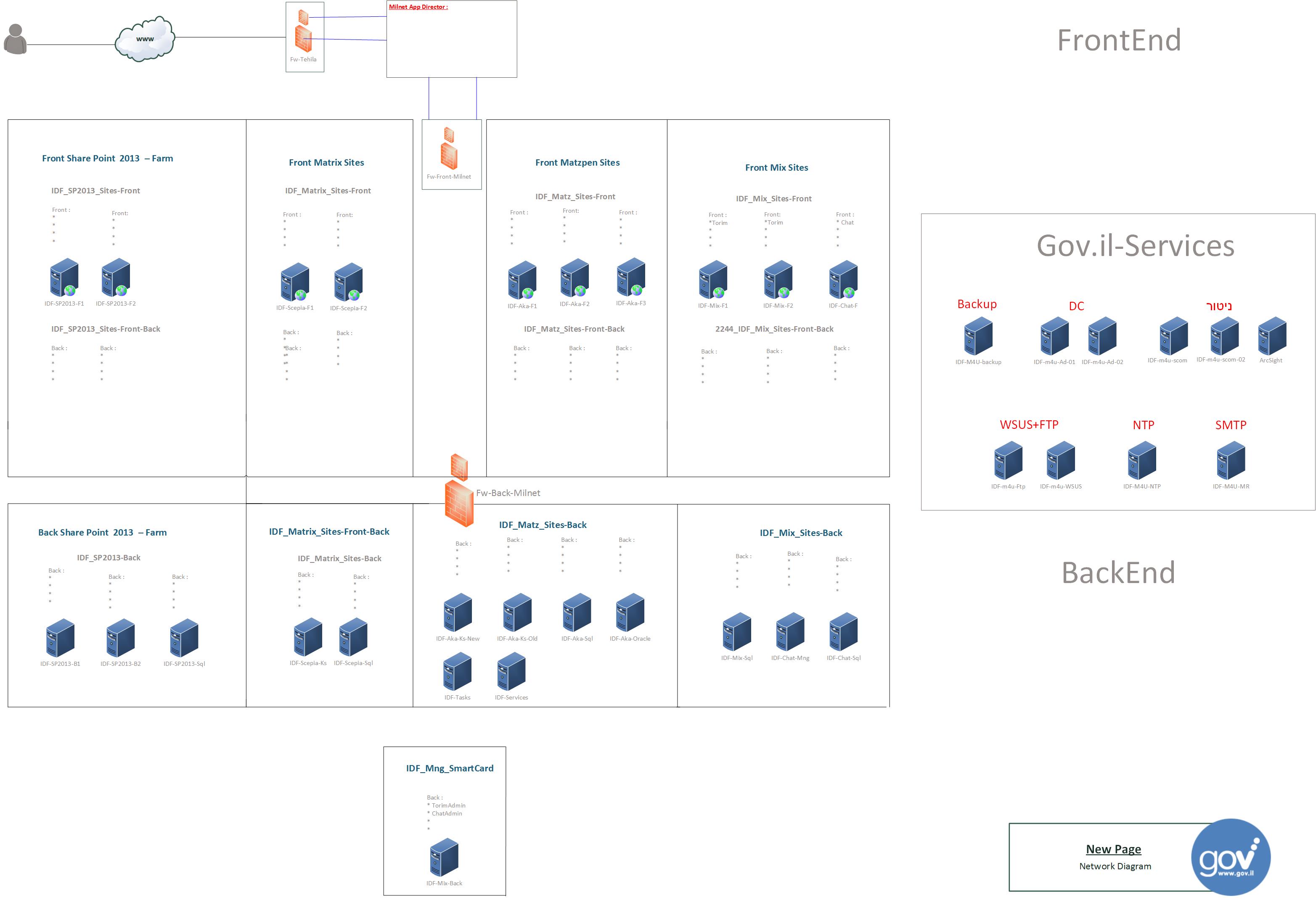 עבור סביבות מצפן ומטריקס תוקם סביבת stage ובה שרת קדמי אחד בכל סביבה
ניטור:
בוצע מיפוי האתרים ושרתי צה"ל
הותקנו רכיבי ניטור על השרתים
הוגדרו השירותים והאתרים ע"פ דרישות צה"ל
נבדקה מערכת הניטור
תתואם השלמת בדיקת ניטור עבור KSים
SLA:
תודה
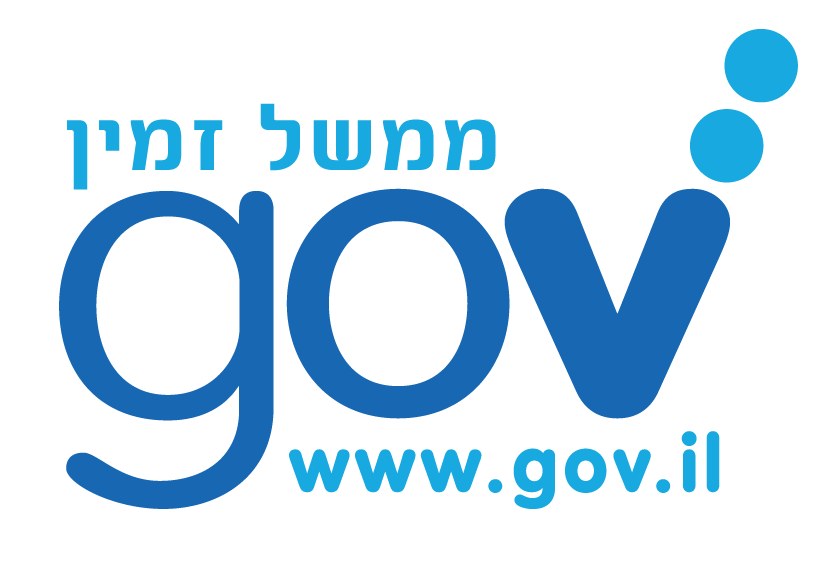